Descent with Modification:                    A Darwinian View of Life
Evolution
Evolution:  the change over time of the genetic composition of populations
Natural selection:  populations of organisms can change over the generations if individuals having certain heritable traits leave more offspring than others (differential reproductive success)
Evolutionary adaptations:  a prevalence of inherited characteristics that enhance organisms’ survival and reproduction
November 24, 1859
Evolutionary history
Linnaeus:   taxonomy – grouping of organisms
Bionomial nomenclature – 2 word naming system
Cuvier:  paleontology – study of fossils
Catastrophism – boundaries btw strata were caused by catastrophes that destroyed organisms – areas  were repopulated by immigrating species
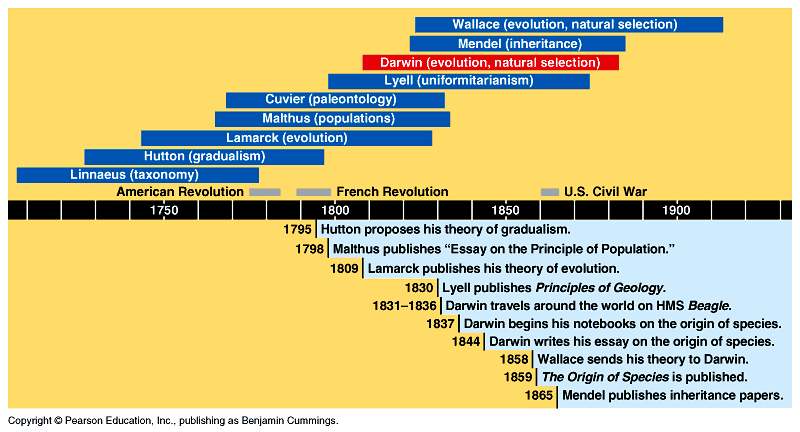 Evolutionary history
Hutton: gradualism – change takes place through slow, continuous processes – looked at geological features
Malthus:  populations – much of human suffering was the consequence of human population increasing faster than food/resources
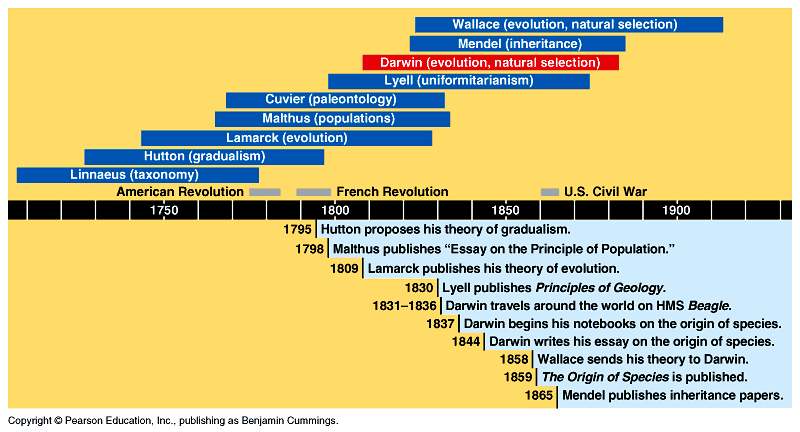 Evolutionary history
Lamarck:  1st theory of evolution
Suggested life evolves as environments change, but based theory on incorrect mechanism
Use/disuse – body parts used extensively become larger/stronger – if not used they deteriorate 
Inheritance of acquired characteristics – organisms can pass these modifications to offspring
Evolutionary history
Lyell:  uniformitarianism – same geological processes are at work today as in the past – modern geology
Darwin:  evolution – 1831 voyage on HMSS Beagle – Natural/Artificial selection  
Descent w/ Modifications
Wallace: came up with a theory of natural selection similar to Darwin – published first but gave credit to Darwin
Mendel: inheritance
Descent with Modification
5 observations:  			
1- Exponential fertility – populations would increase exponentially if all individuals born reproduced successfully 
2- Stable population size         
3- Limited resources 
4- Individuals vary – 
	no 2 are exactly alike     
5- Heritable variation
Descent with Modification
3 Inferences:
1- Struggle for existence – prod. of more offspring than the environment can support leads to a struggle for existence w/ only a fraction of offspring surviving
2- Non-random survival – ind. whose traits give them a greater probability of surviving/reproducing have a higher fitness & are likely to leave more offspring
3- Natural selection (differential success in reproduction) – unequal ability of ind. to survive/reproduce will lead to gradual change in pop.,w/ favorable characters accumulating over generations
Evolution evidence:  Biogeography
Geographical distribution of species
Examples:	 
	Islands vs. Mainland
	Australia, Continents
Convergent evolution – similarities due to similar environment not common ancestor
Divergent evolution – similar organisms adapt differently due to environments
Evolution evidence:The Fossil Record
Succession of forms over time 
Transitional links – evidence of descent w/ modifications
Vertebrate descent
Ex. Fossilized leg bones of ancient whales
Evolution evidence: Comparative Anatomy
Homologous structures 
	(homology) – similar 
	structure w/ different 
	functions
Ex:  forelimbs of human, 
	whale, bat
Similarities result from descent from a common
	ancestor
Vestigial organs – remnants of structures that once served a purpose
Ex:   whale/snake pelvic girdles; wings on flightless birds
Evolution evidence: Comparative Embryology
Pharyngeal pouches = gills, ears/throat
‘tails’ as embryos
Develop into homologous structures w/ very different functions
Evolution evidence: Molecular Biology
Similarities in DNA, proteins, genes, and gene products
Common genetic code 
Also use RNA